WHO WILL DISCOVER
OUR FUTURE?
World-class nuclear experimentation and theory at MSU
Dr. Zach Constan
Outreach Coordinator
Facility for Rare Isotope Beams (FRIB)
Useful Information
LAND ACKNOWLEDGEMENT
We collectively acknowledge that Michigan State University occupies the ancestral, traditional, and contemporary Lands of the Anishinaabeg – Three Fires Confederacy of Ojibwe, Odawa, and Potawatomi peoples. In particular, the University resides on Land ceded in the 1819 Treaty of Saginaw. We recognize, support, and advocate for the sovereignty of Michigan’s twelve federally-recognized Indian nations, for historic Indigenous communities in Michigan, for Indigenous individuals and communities who live here now, and for those who were forcibly removed from their Homelands. By offering this Land Acknowledgement, we affirm Indigenous sovereignty and will work to hold Michigan State University more accountable to the needs of American Indian and Indigenous peoples.
Location of bathrooms!
If you have minors in your group, your leader must submit a permission form.
Photography is not allowed on the tour, but we have a designated location for a group photo if you want.
You are not expected to know or understand everything! It’s OK.
Stopping us to ask questions is encouraged!
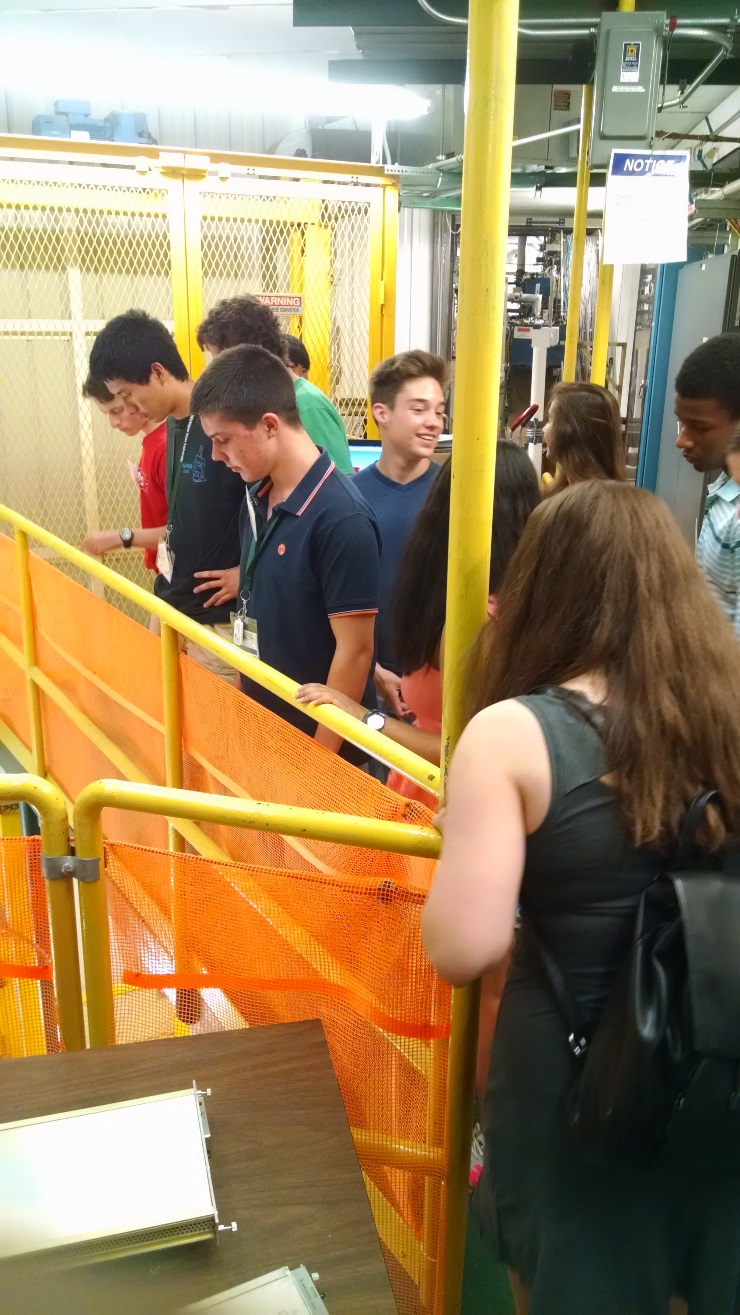 Electron
Proton
Neutron
FRIB scientists study 
the atomic nucleus
At FRIB, it’s all about the nuclei
A Helium Atom
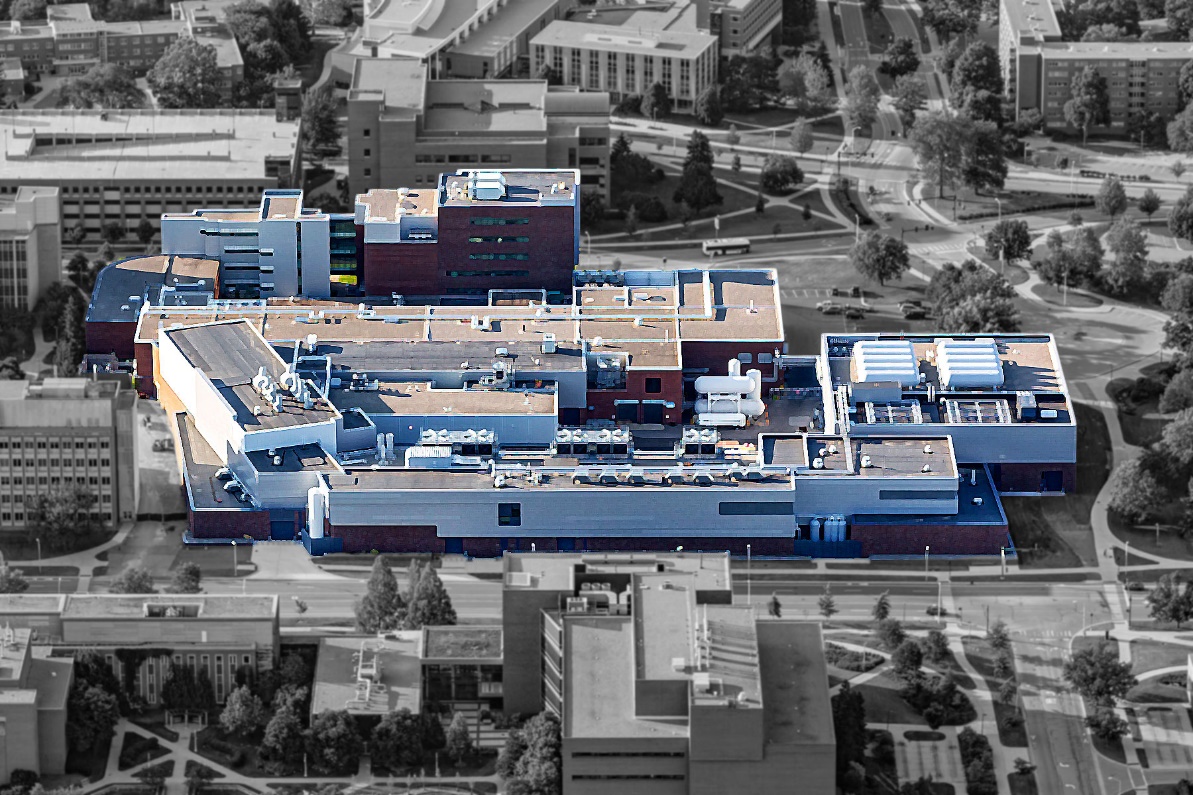 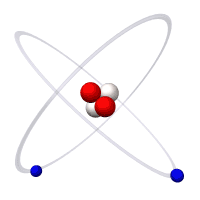 LOBBY
ENTRANCE
Detectors/Experiments
Linear Accelerator
The Facility for Rare Isotope Beams (FRIB)
at Michigan State University
[Speaker Notes: Other Points to Mention:

FRIB enables scientist to make discoveries in properties of atomic nuclei, nuclear astrophysics, tests of fundamental symmetries, and isotope research for society
Approximately 1,400 world-class scientists are engaged and belong to the FRIB Users Organization (FRIBUO)
Made possible by partnerships with the best in the nation and world; 13 active Work-for-Others agreements and 14 active MOUs]
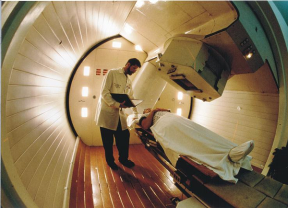 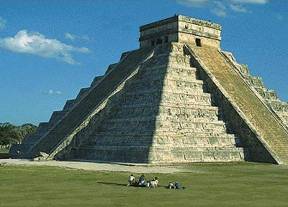 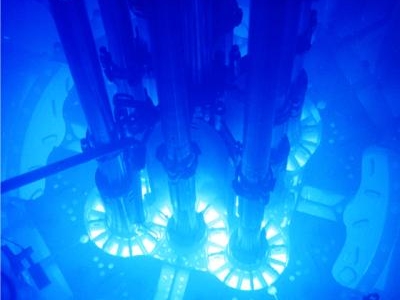 Keeping us healthy
Explaining our world
Making electricity
What is the value? (“Who cares?”)
…plus: smoke detectors, smartphones, safer food, etc.
What we learn about the nucleus can 
save lives and change the world!
Jobs like medical physicist, radiation safety officer, geophysicist
Each element (such as carbon) comes in 
many varieties known as isotopes, some common, some rare
Periodic Table of the Elements
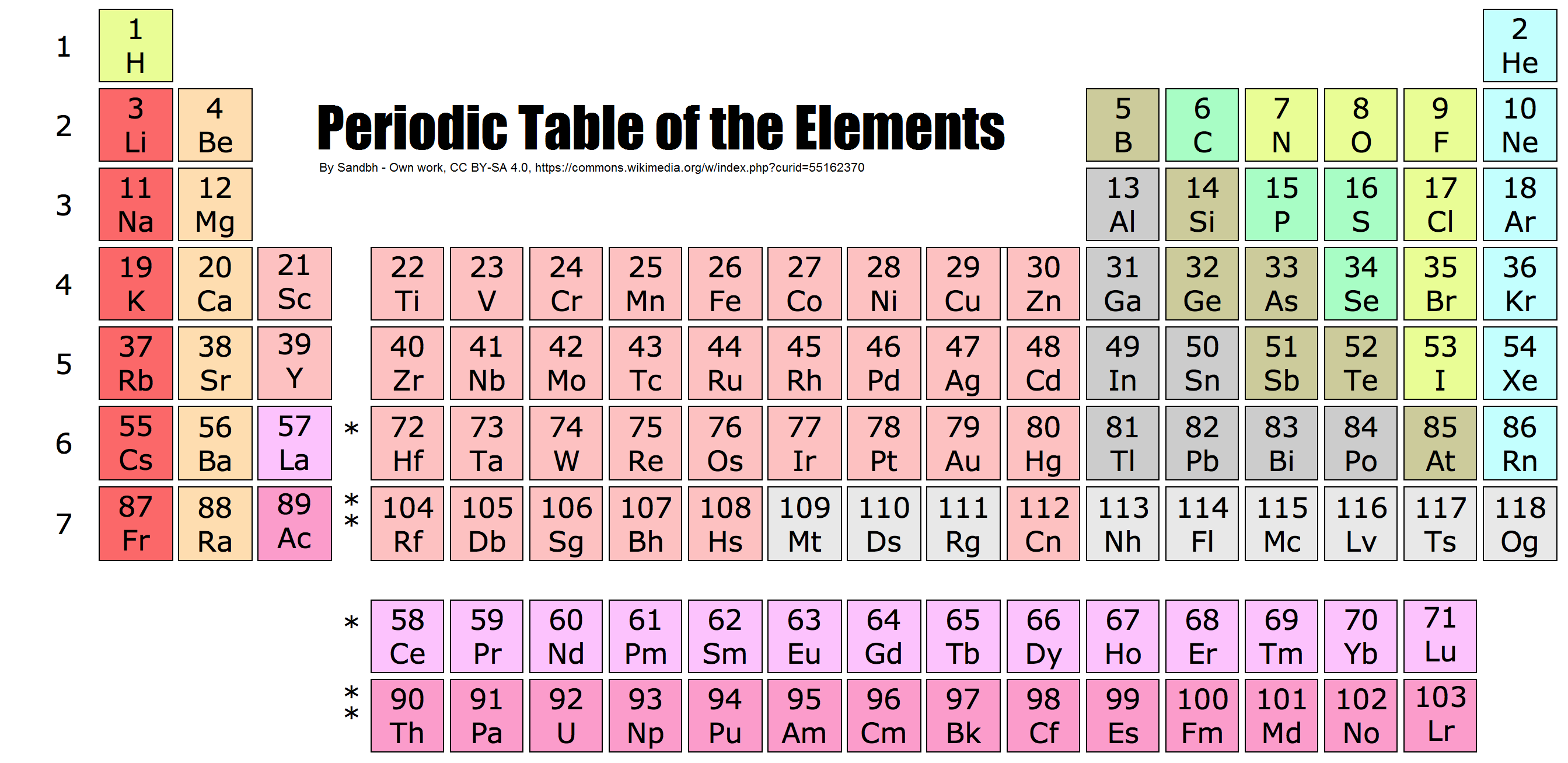 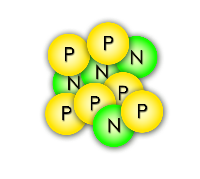 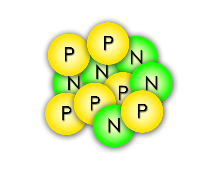 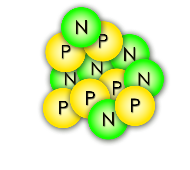 All of these carbon isotopes are chemically identical, but different numbers of neutrons gives them diverse nuclear properties
Isotopes: varieties of an element
The Chart of Nuclides
Carbon-11
Carbon-10
Carbon-12
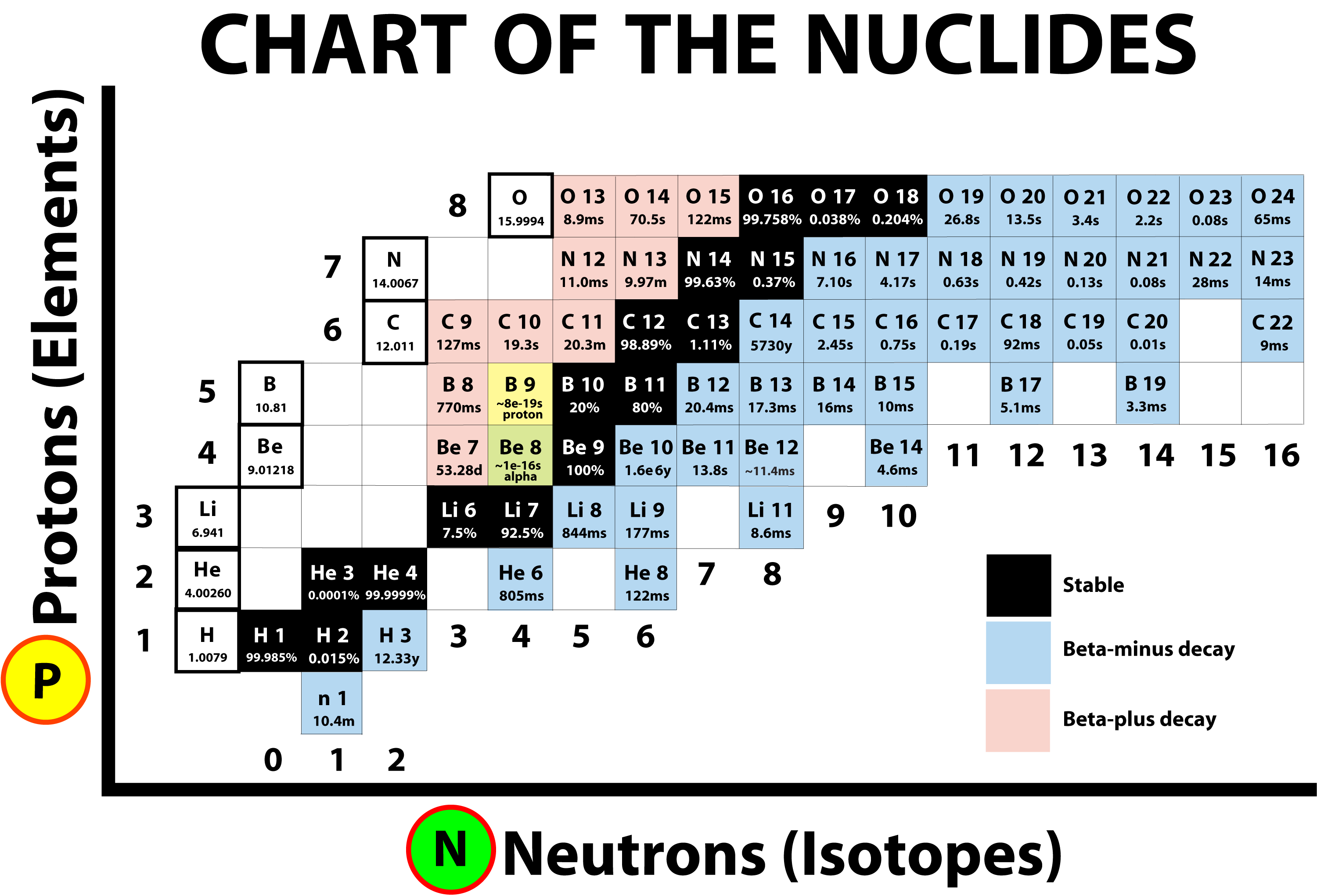 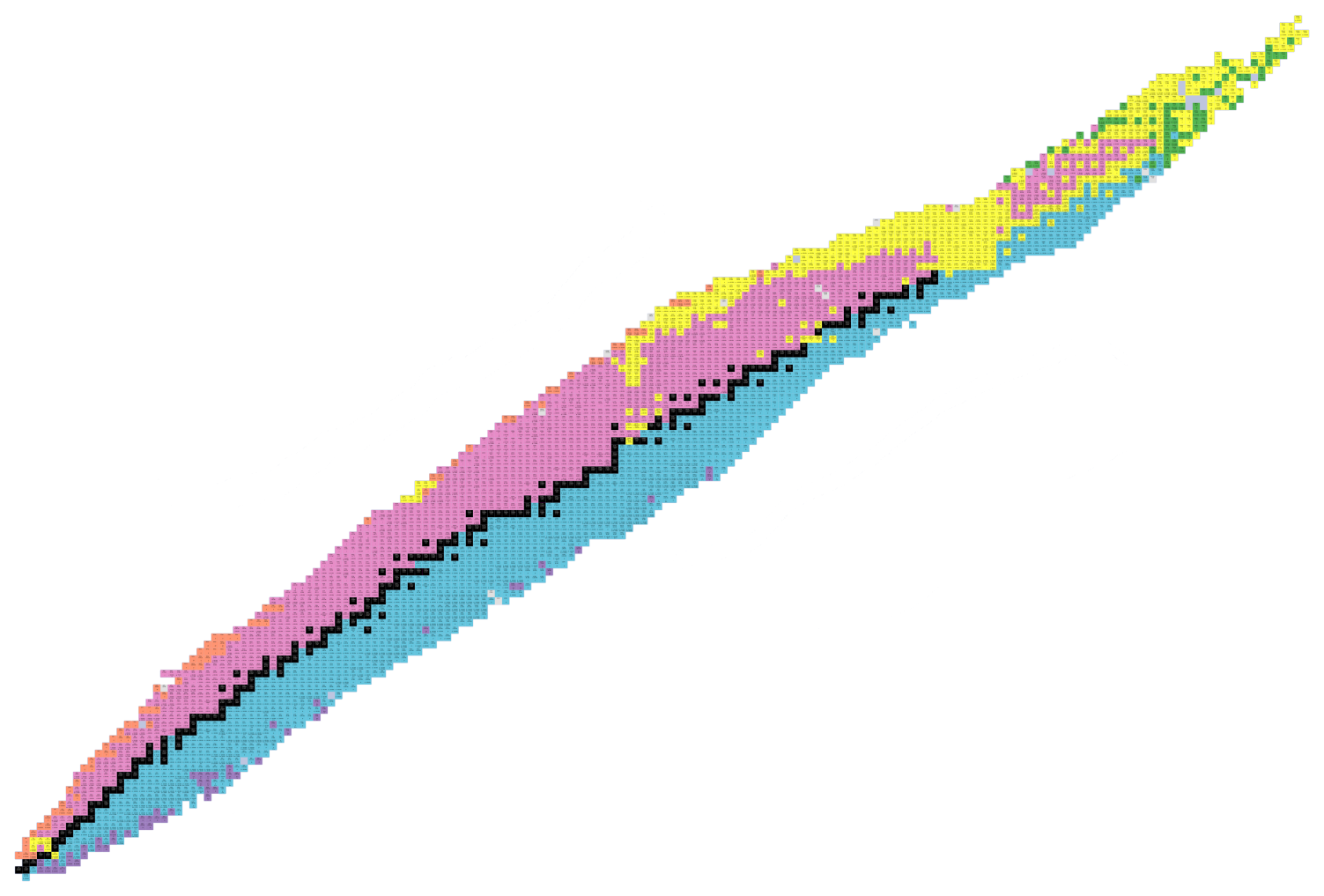 Protons (Elements)
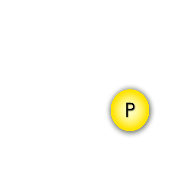 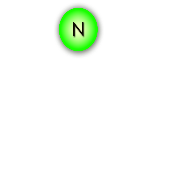 Neutrons (Isotopes)
Black squares
Stable, common isotopes
<300 known
Colored squares
Unstable, radioactive, rare isotopes 
>3000 known and growing
FRIB mission: study RARE isotopes
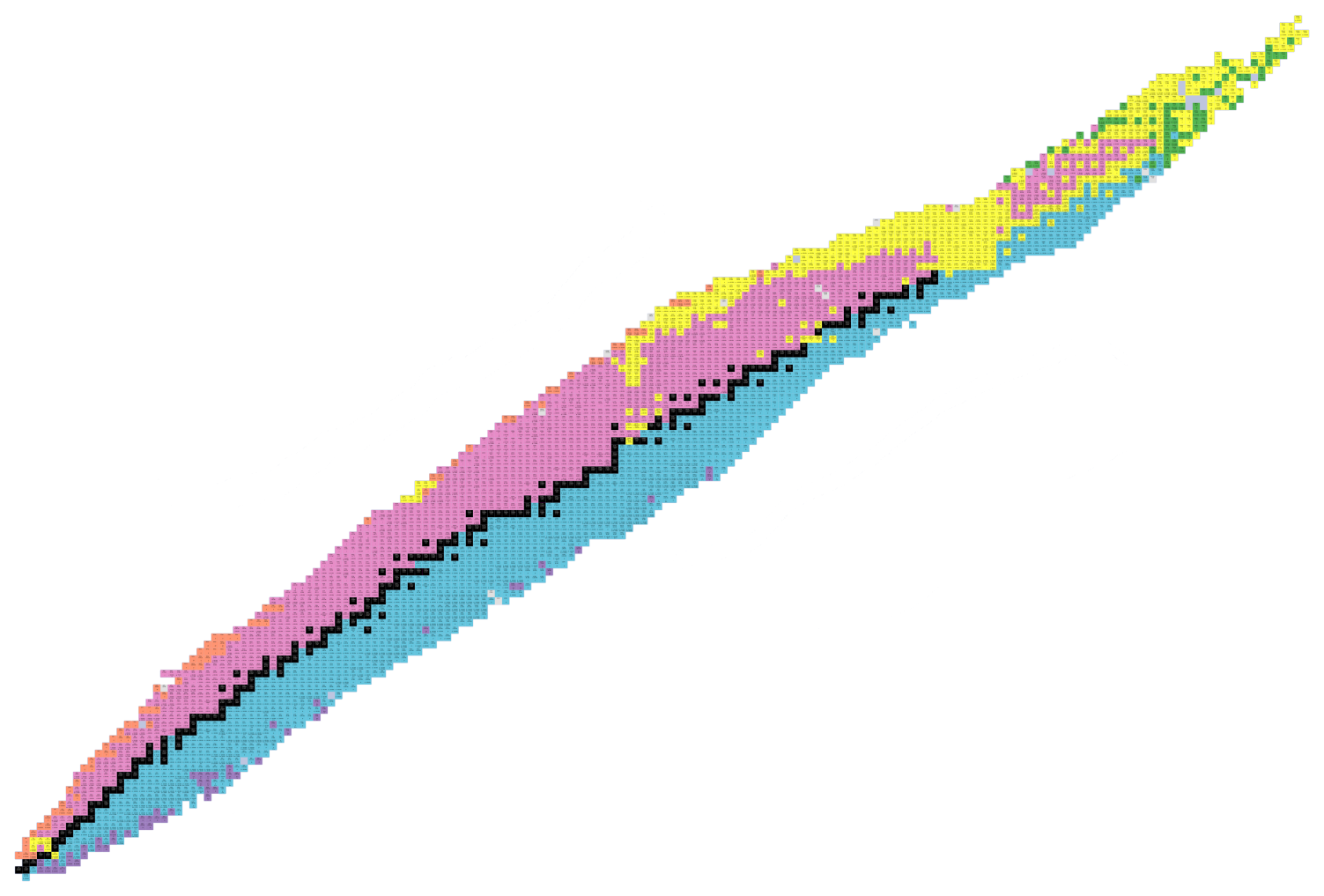 Undiscovered Territory
Protons (Elements)
Undiscovered Territory
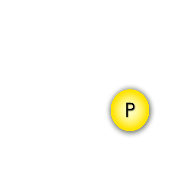 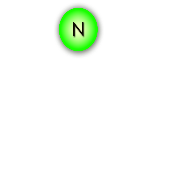 Neutrons (Isotopes)
How were the elements made?
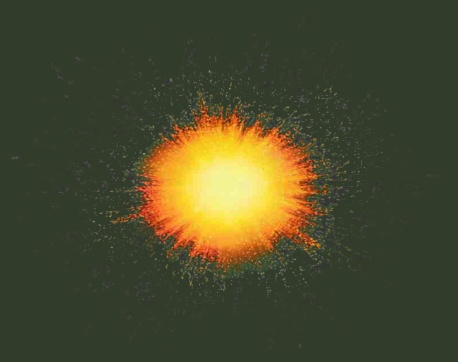 The Joint Institute for Nuclear Astrophysics (JINA) presents
A Short History of the Universe
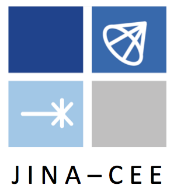 A spectacular explosion of energy in a growing universe… the Big Bang !!
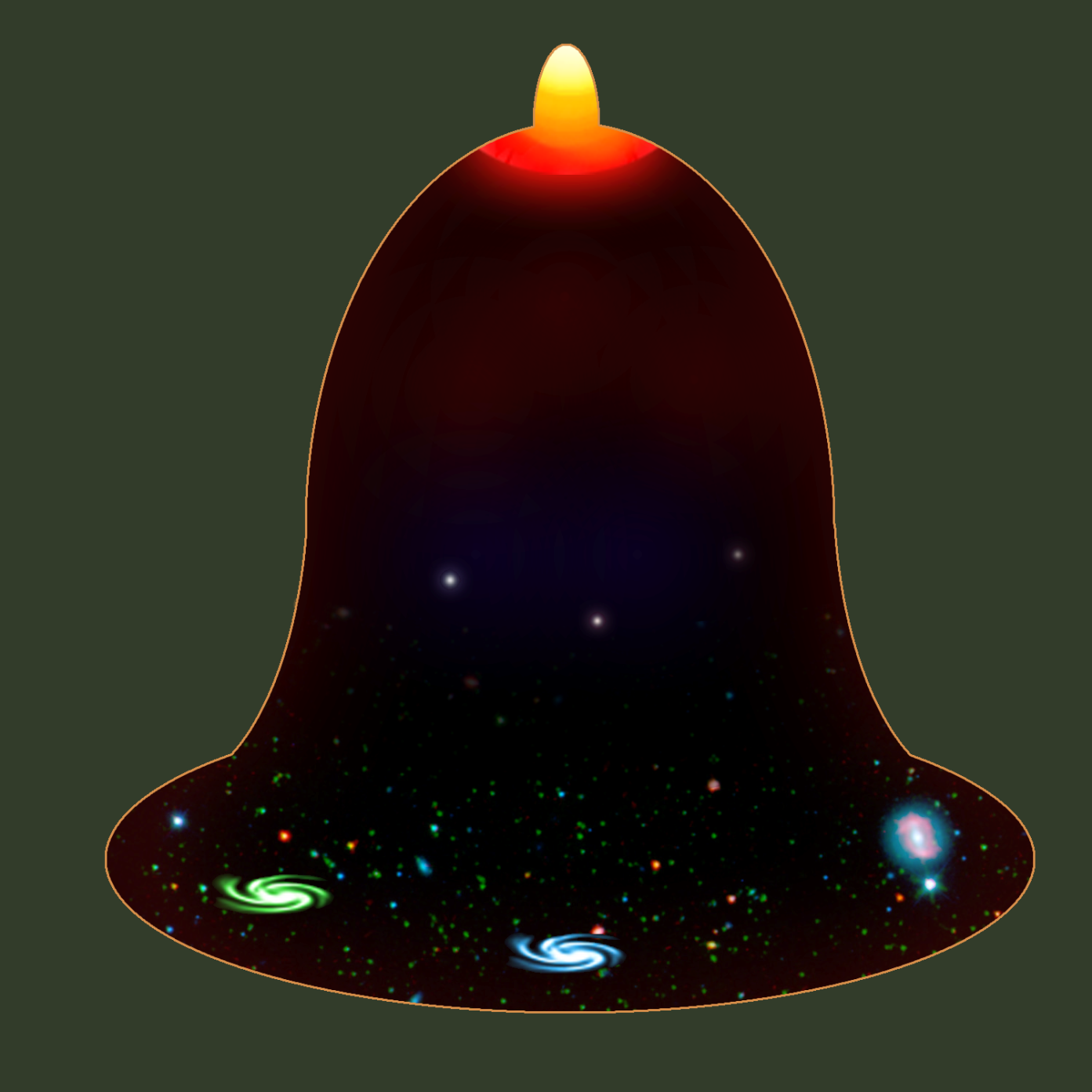 Inflation
Slowing expansion
4 min after Big Bang
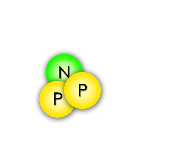 1.8 Billion ºF
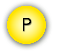 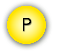 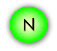 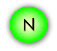 The first nuclei are made: Hydrogen and Helium
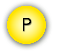 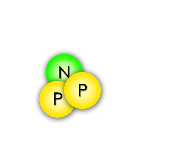 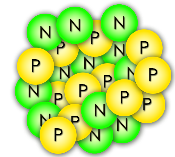 Formation of the first stars
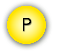 One billion years after Big Bang
…
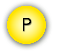 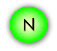 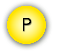 440 ºF
helium           iron
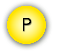 Stars fuse light elements into heavy ones, up to iron
Accelerating expansion
Neutron-star mergers & supernovae  may create rare isotopes that will decay into heavier elements!
Now
-450 ºF
The Problem(s)
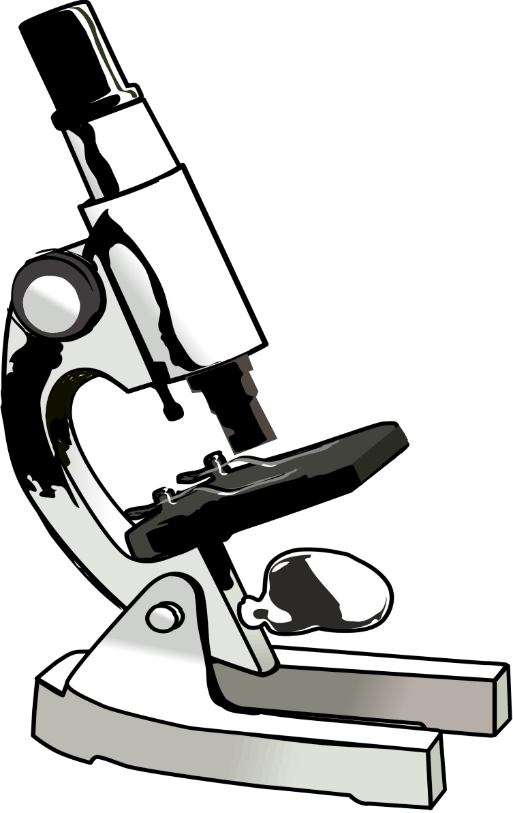 Nuclei are too small 
to see 
(even with 
the best microscopes!)
To make it even more interesting: FRIB studies 
nuclei that are 
radioactive, 
short-lived, and 
not found on Earth
Rare isotopes from a particle accelerator
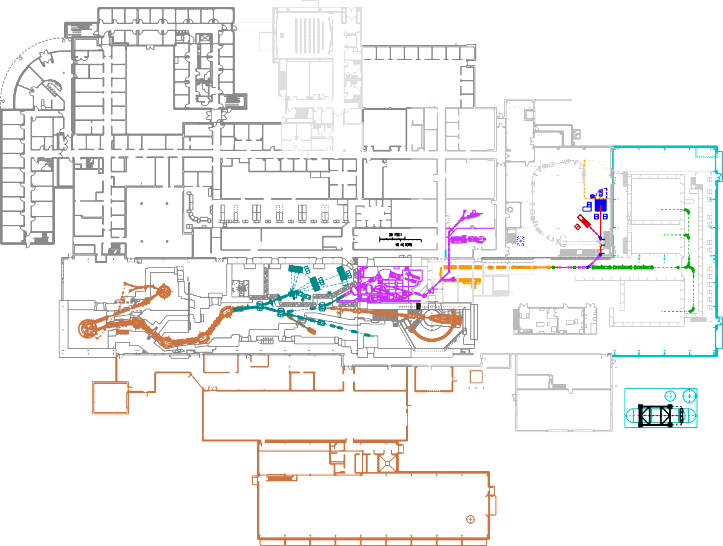 What NSCL was
To discover something new: speed up and BREAK MORE NUCLEI with our next-generation
Facility for Rare Isotope Beams (FRIB)
the $730 million discovery machine that we imagined, designed, built, and is now operational
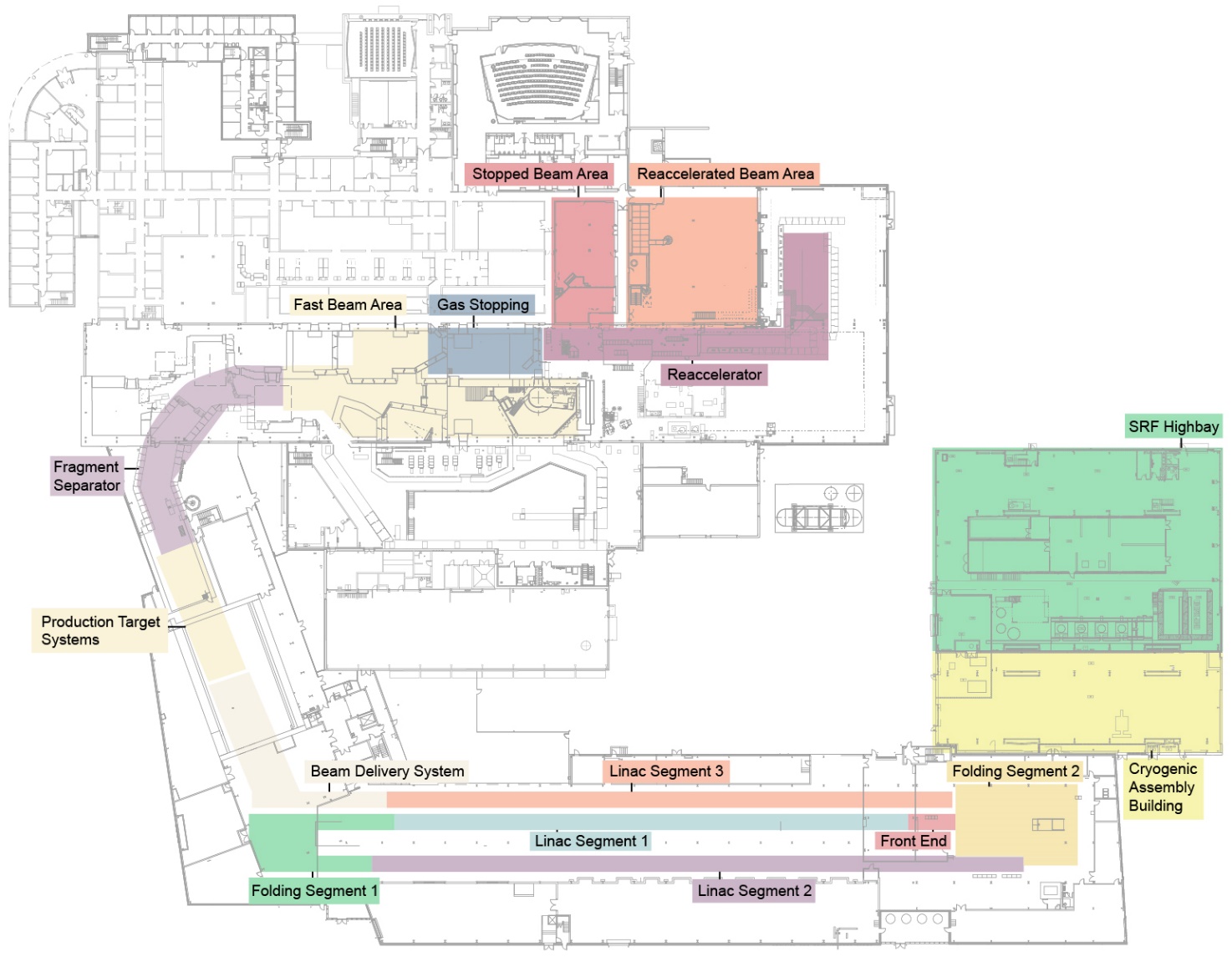 FRIB today
Connects with experimental systems in place
Research Space (450 feet)
400-yard-long folded linear accelerator
Collides w/ target at half the speed of light
Double energy, up to 400x more nuclei/sec
TIME FOR A DEMO!
Linear Accelerator: one cryomodule at a time
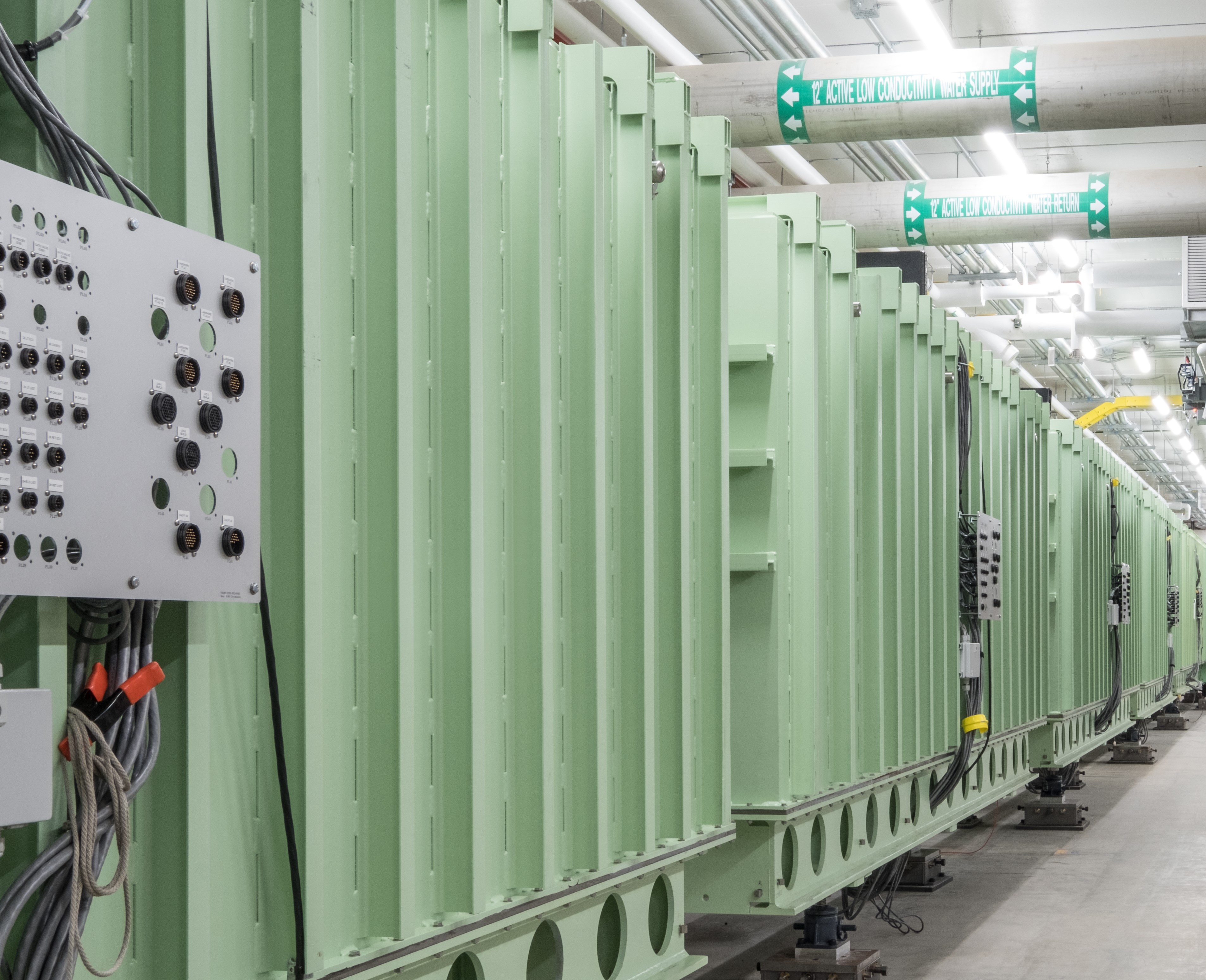 Cryomodule: a box to keep superconducting accelerator parts cold (below -450ºF / 4K)
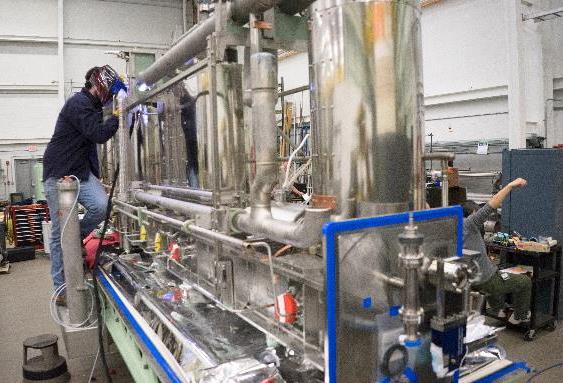 CRYOMODULE
CRYOMODULE
CRYOMODULE
330 high-voltage accelerating cavities produce beam @ ~0.5c
HOW FAST IS THAT?
How to break your nuclei
Problem: Making designer nuclei
BEAM at ~0.5 c
strikes a TARGET
exits with FRAGMENTS
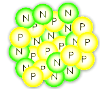 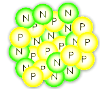 18O
18O
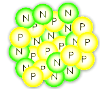 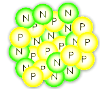 18O
18O
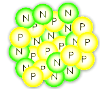 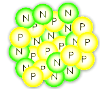 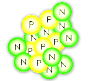 18O
or
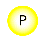 18O
16C
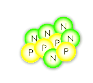 12C
or
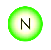 11B
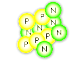 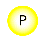 The accelerated beam contains the one or two stable isotopes provided by the ion source 
(~400 billion nuclei/second)
Very few beam nuclei (<1%) actually hit a nucleus in the target and break (fragment), becoming a different element and/or isotope
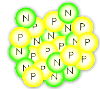 or…
17O
After the target, the beam is: 
mostly original stable isotope 
many new isotopes
a few of the desired isotope (maybe <1 nucleus/second)
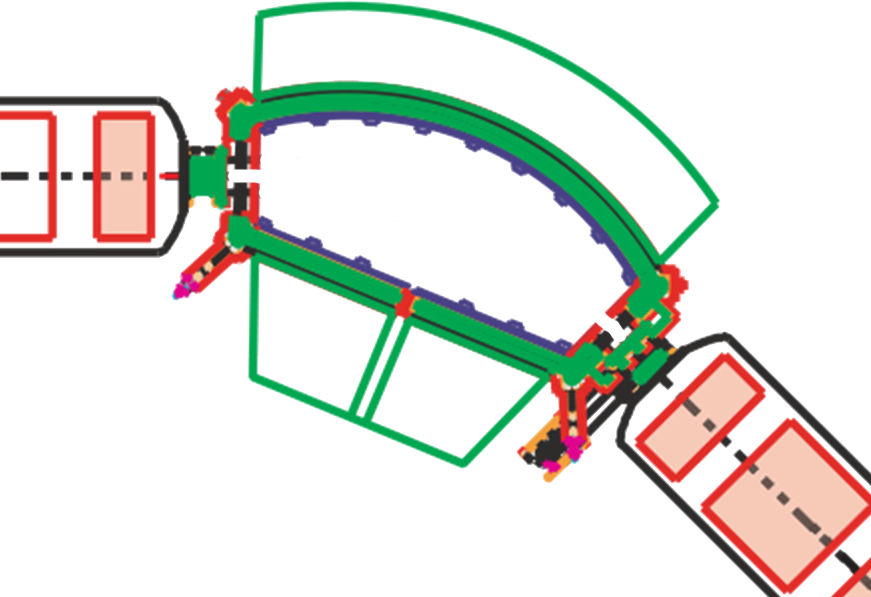 Some nuclei turn too little
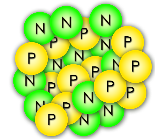 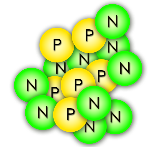 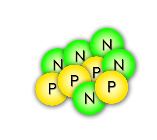 Some nuclei turn too much
The magnetic field is set just right to steer nuclei of the chosen isotope through!
A dipole magnet
Problem: Selecting one rare isotope
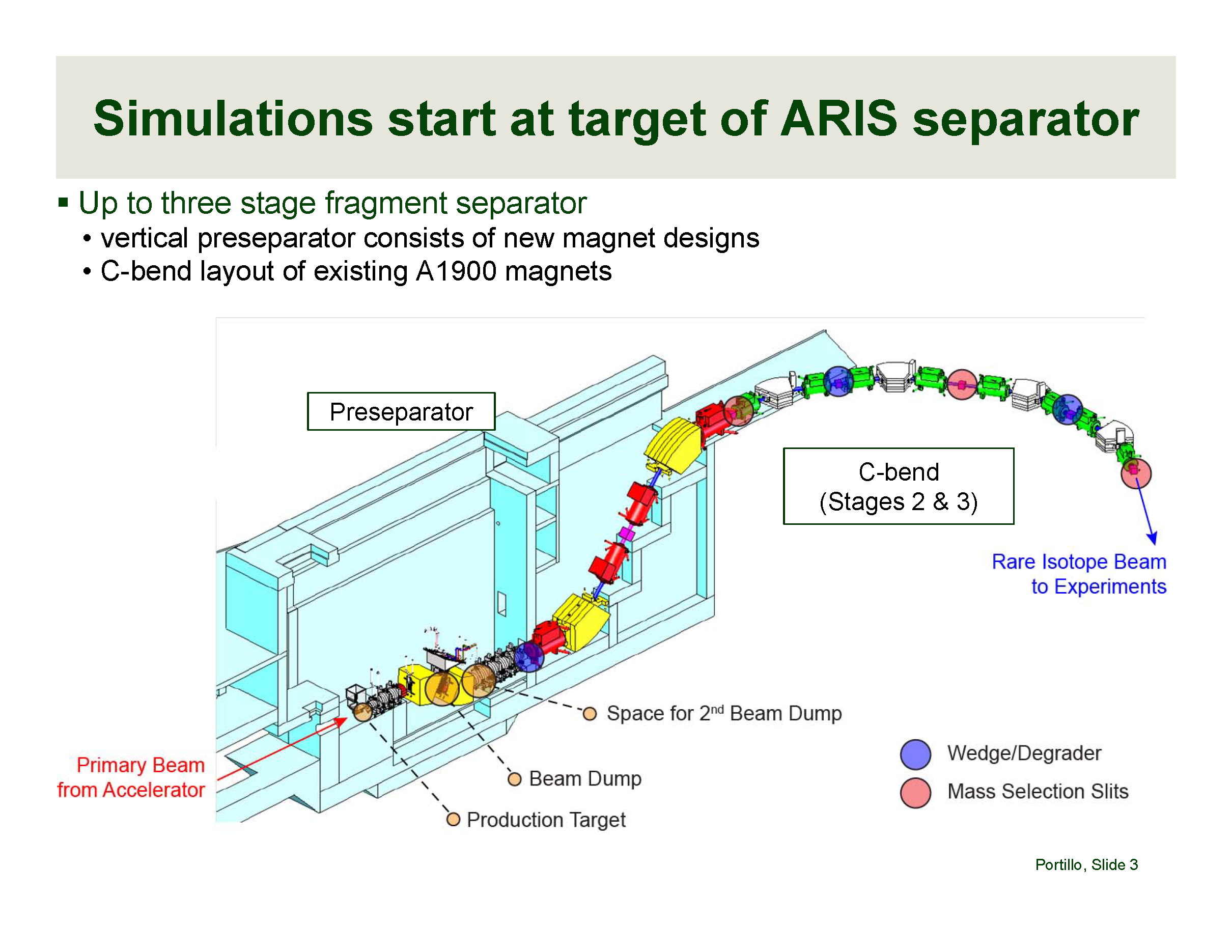 Solution: 
A fragment separator (mass spectrometer) made of superconducting electromagnets
16C
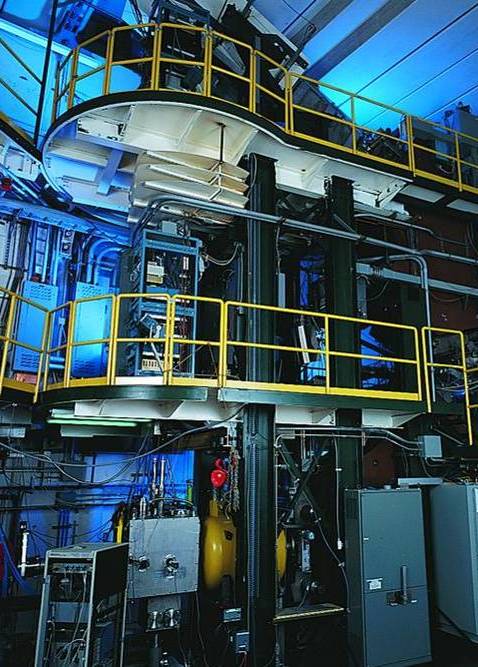 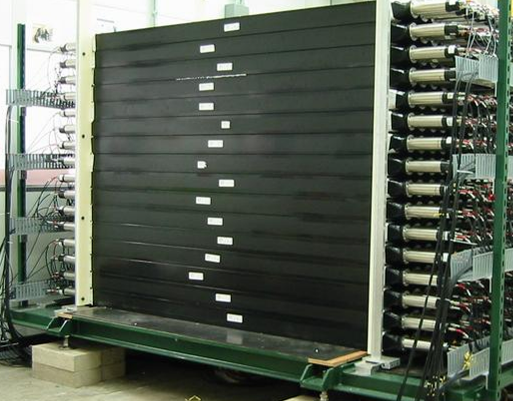 MoNA
“Halo nuclei” and neutron-rich isotopes
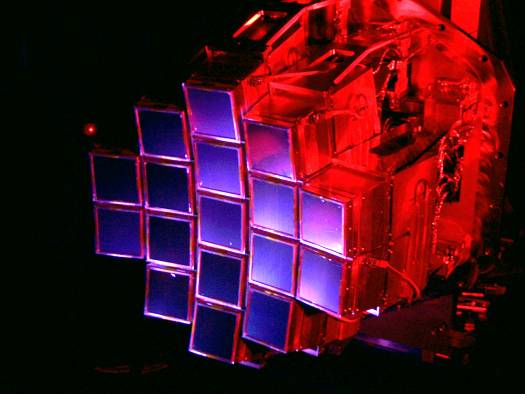 Nuclear energy states from particles freed in collisions
S800 Spectrograph
HiRA
Nuclei found in 
stellar reactions
Detectors measure the invisible
Rare isotopes are delivered to various detectors which can measure mass, size, shape, half-life, etc. 

These tools must be created by a team of
detector physicists, mechanical designers, chemists, machinists, technicians…

… and who knows how else we might use those tools someday!
TIME FOR A DEMO!
Who works at FRIB? Users
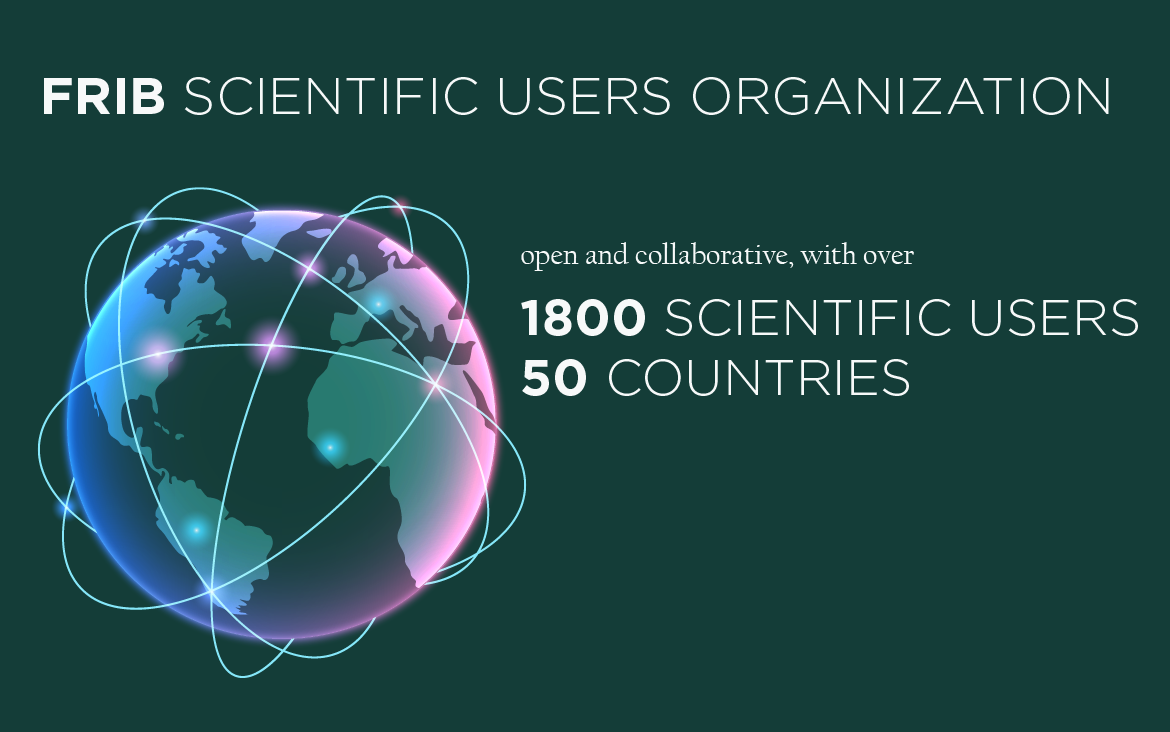 The best nuclear scientists 
on the planet come to FRIB because our laboratory is a world class research facility
~1500
researchers
Who works at FRIB? Staff
Research and Development
Theorists and Experimenters
Facility operators
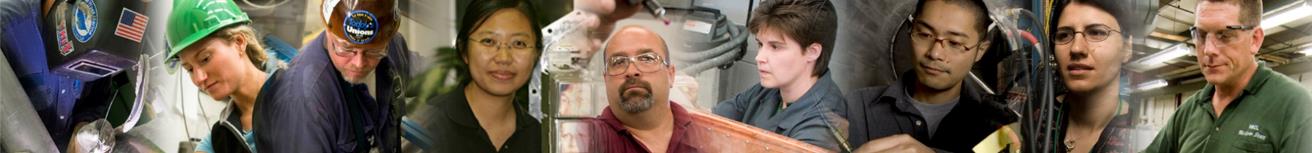 Designers & engineers
Undergraduate and Graduate
students
Technicians & machinists
Our 800+ faculty, staff, and students learned useful skills in:
nuclear science ▪ physics ▪ chemistry ▪ all types of engineering ▪ mathematics ▪ computer science ▪ welding ▪ machining ▪ pipefitting ▪ and so on… 

And had jobs in quality control, building cars, construction, farming, etc…

If you like Science, Technology, Engineering, and Math (STEM), that’s what we do!
(and skilled trades!)
Who works at FRIB? Students
For 30+ years, NSCL & FRIB has been the home of a 
top-ranked nuclear science school
among U.S. universities
(U.S. News & World Report, 2018)
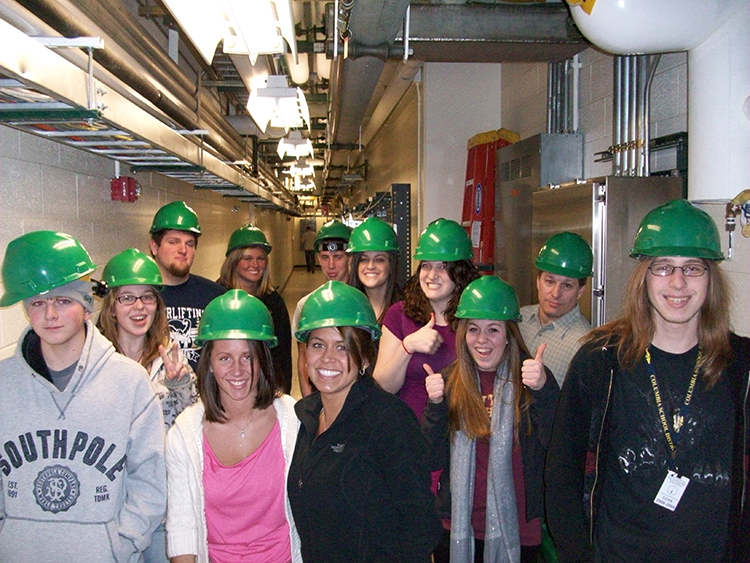 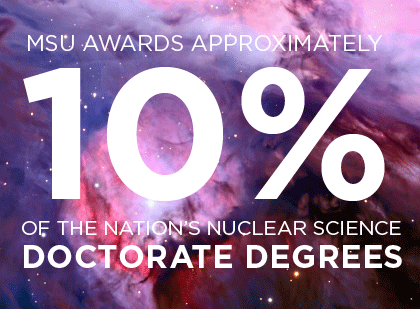 Want to keep discovering? Upgrade!
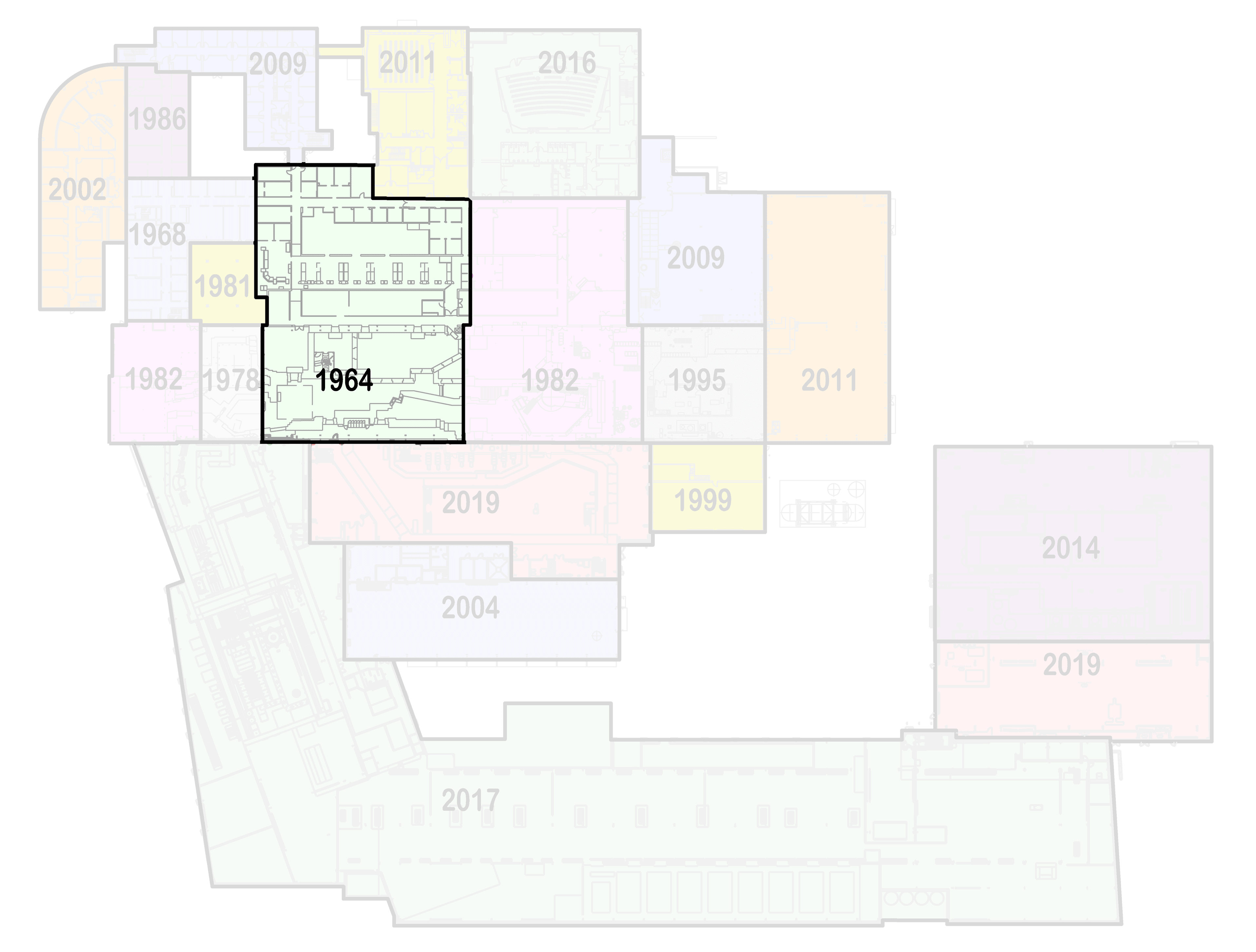 Decades of pushing discovery with NSCL, and the future is FRIB
FRIB on the MSU campus
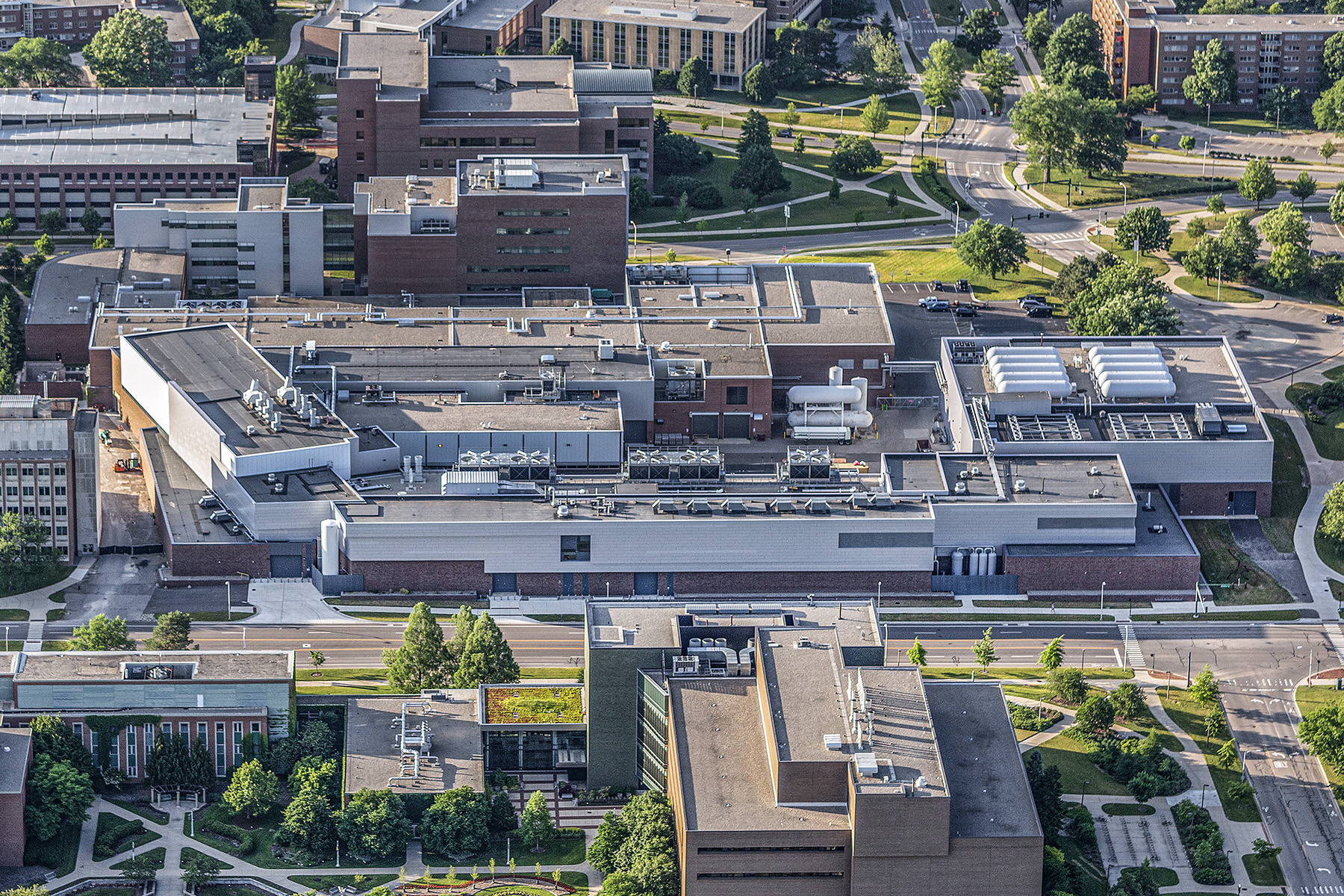 SHAW LANE
Offices & Labs
WHARTON
CENTER

Lobby
Detectors & Experiments
Machine Shop & Assembly
Accelerator Testing
Target
Highbay

DAIRYSTORE
(one
block)
Ion Sources
Accelerator Support (power, cooling)
WILSON ROAD
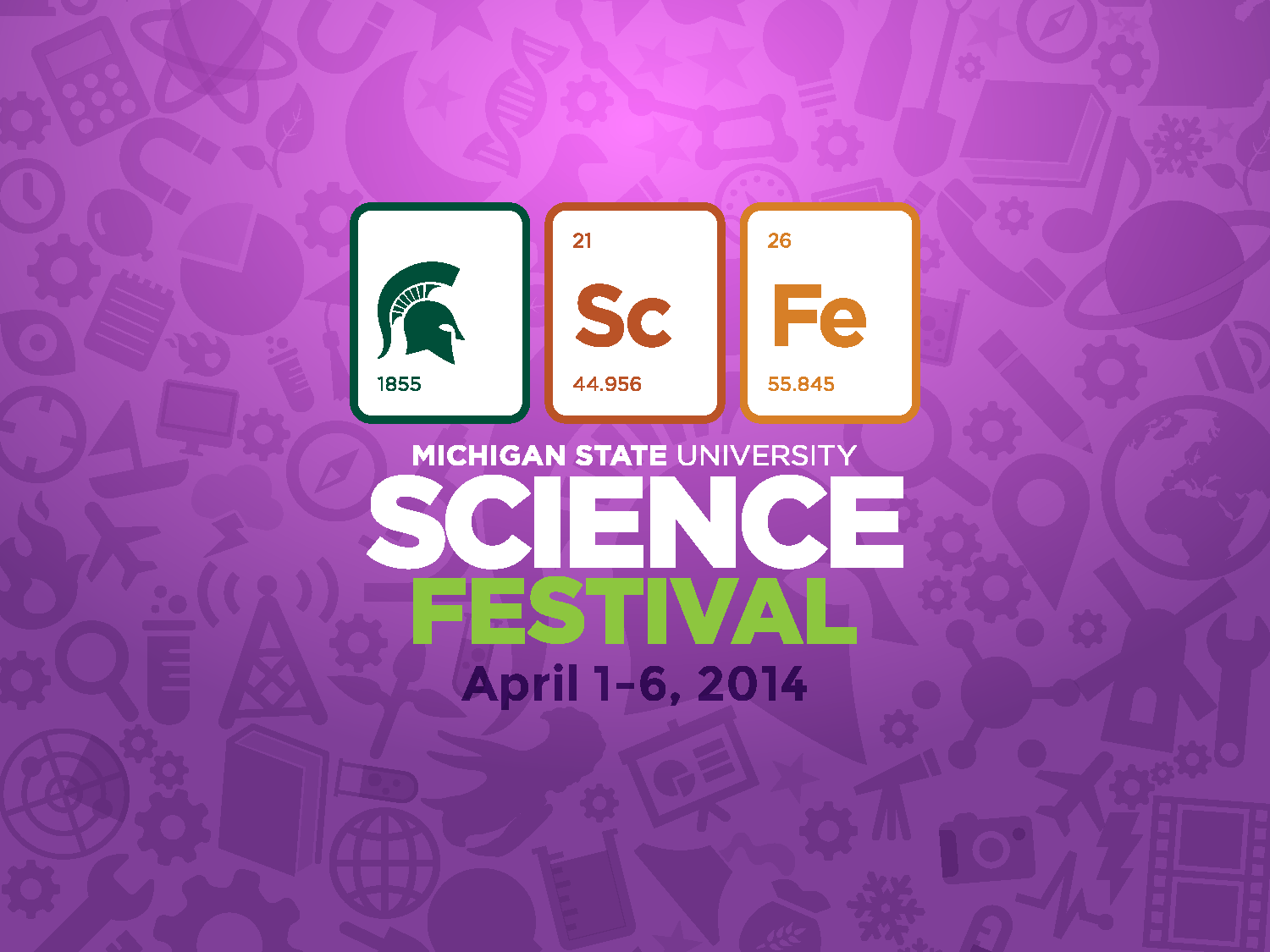 Annually in April
sciencefestival.msu.edu
Safety First
DON’T put anything in your mouth (eat, drink, chew gum)
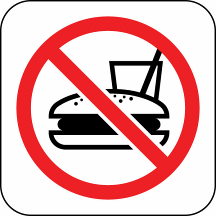 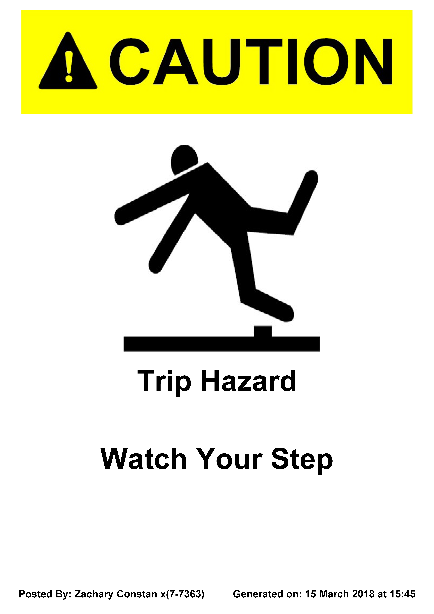 DO watch your head and step 

DON’T sit or lean on things
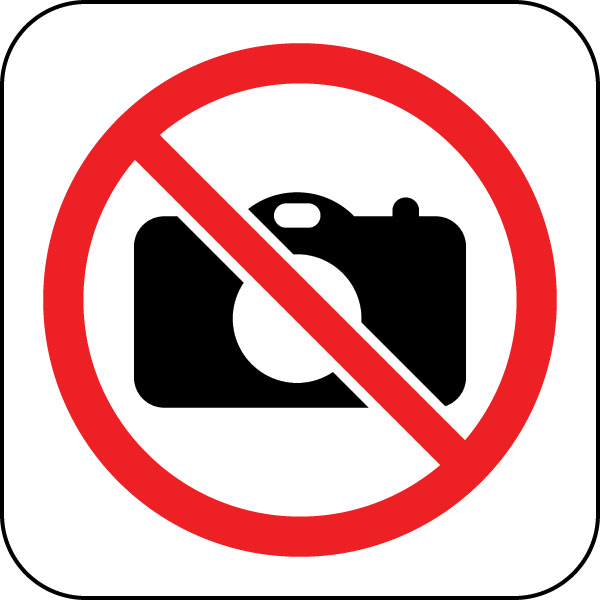 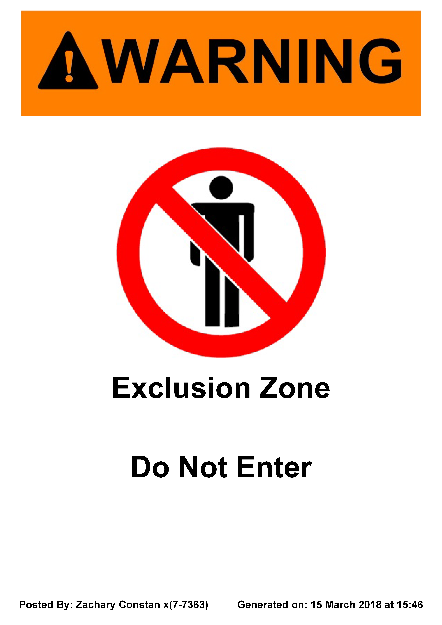 DO stay with your guide

DON’T touch equipment
DO obey posted signs

DON’T take photos
If you lose your tour, dial “0” on a lab phone (“77305” after hours)
DO leave items (especially open food/drink) you don’t want to carry
Explore FRIB at MSU
Learn more about our Lab and outreach programs
Visit the FRIB-inspired nuclear science exhibit at Impression 5 Science Center in downtown Lansing!
impression5.org
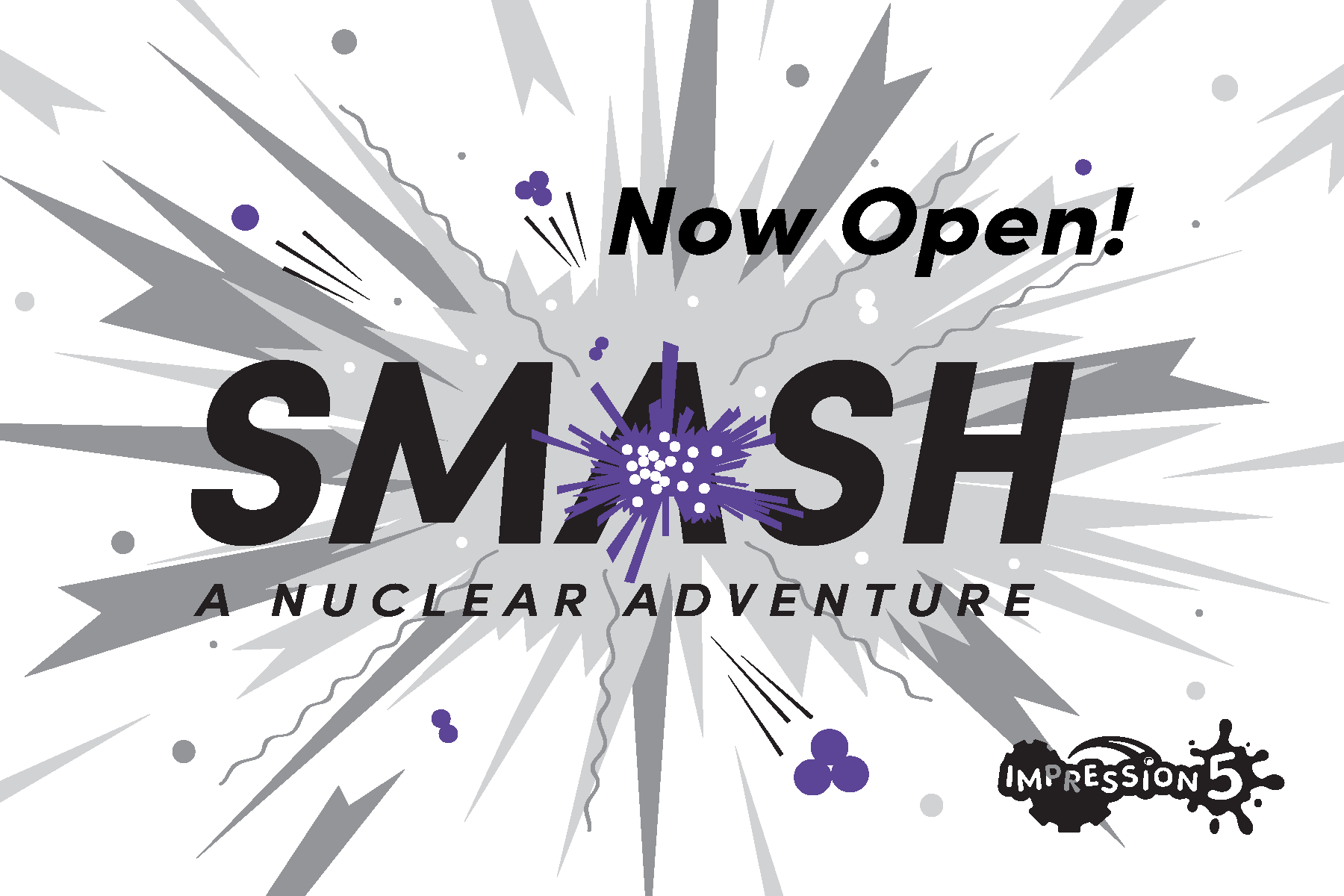 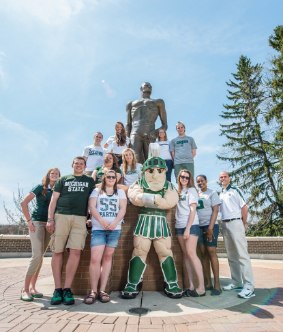 Find camps and programs at MSU for 
pre-college students: spartanyouth.msu.edu
SPARTAN YOUTH PROGRAMS
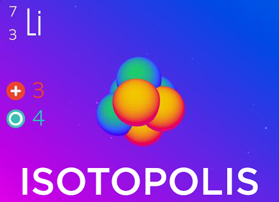 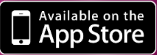 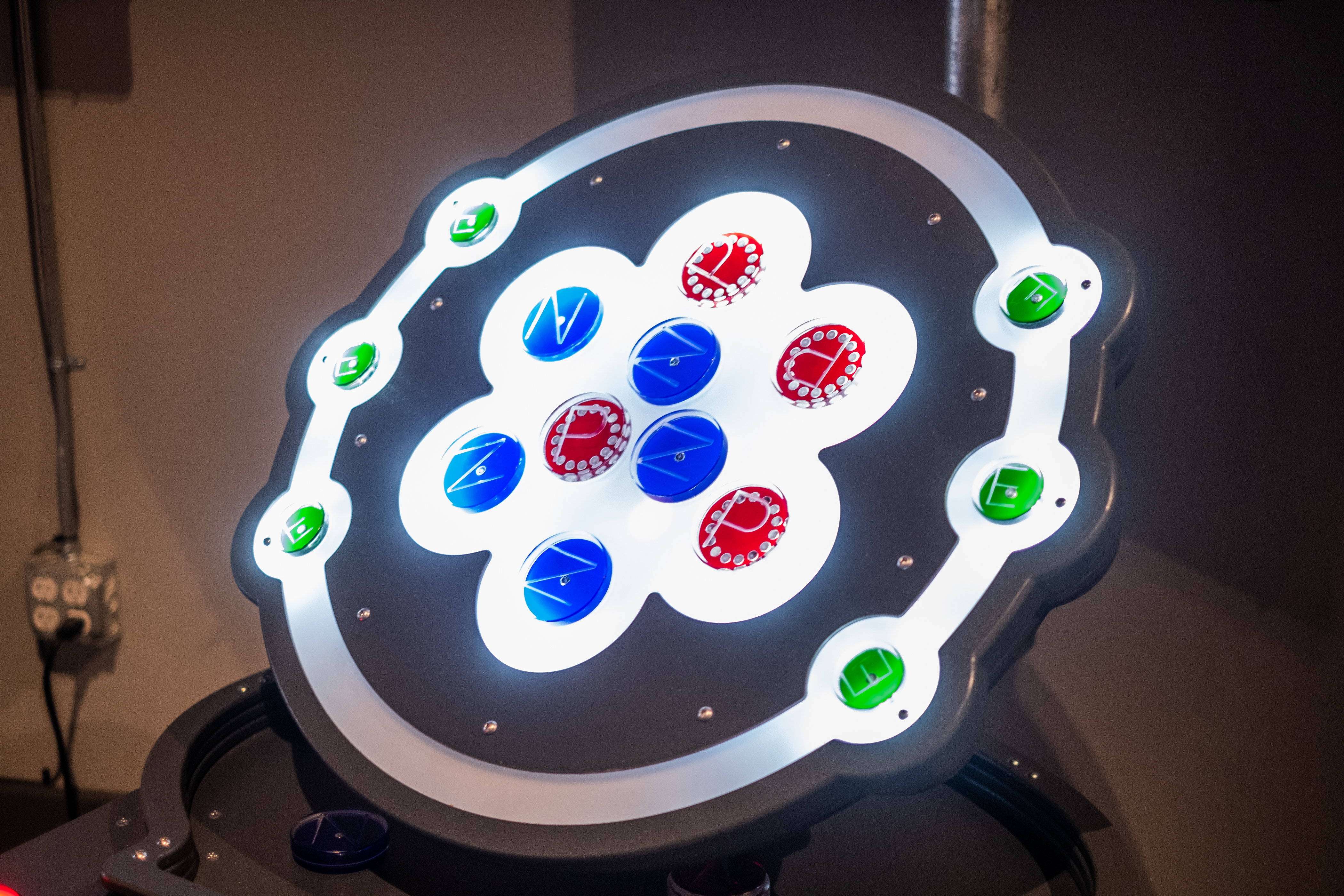 Get the Android/ iPhone/iPad game Isotopolis for free!
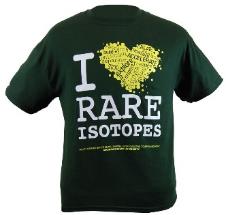 Visit our Gift Shop on shop.msu.edu (click on “FRIB” under “Specialty Shops”)
GIFT SHOP
contact visits@frib.msu.edu or go to frib.msu.edu/public
@friblab
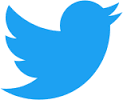 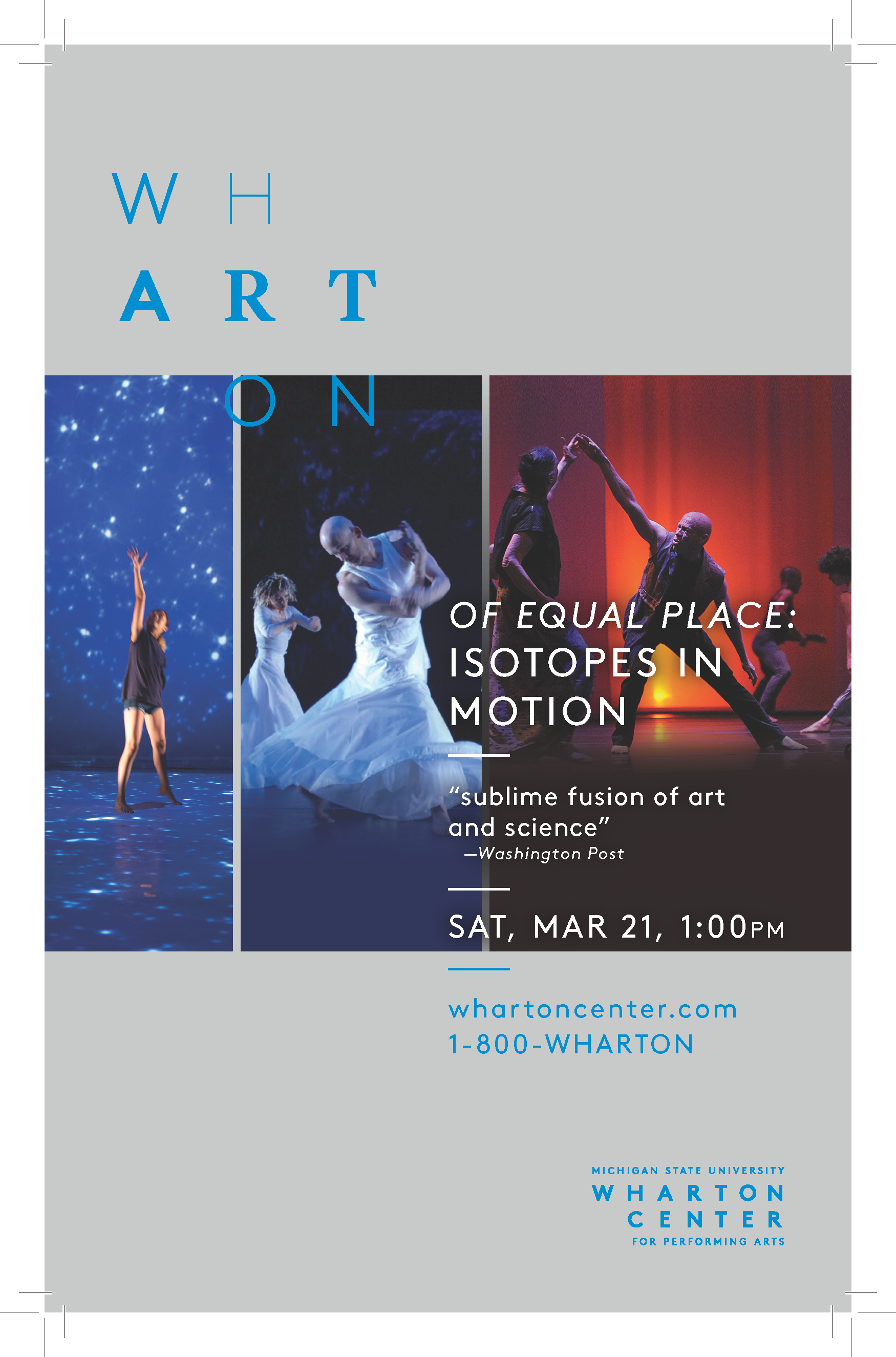 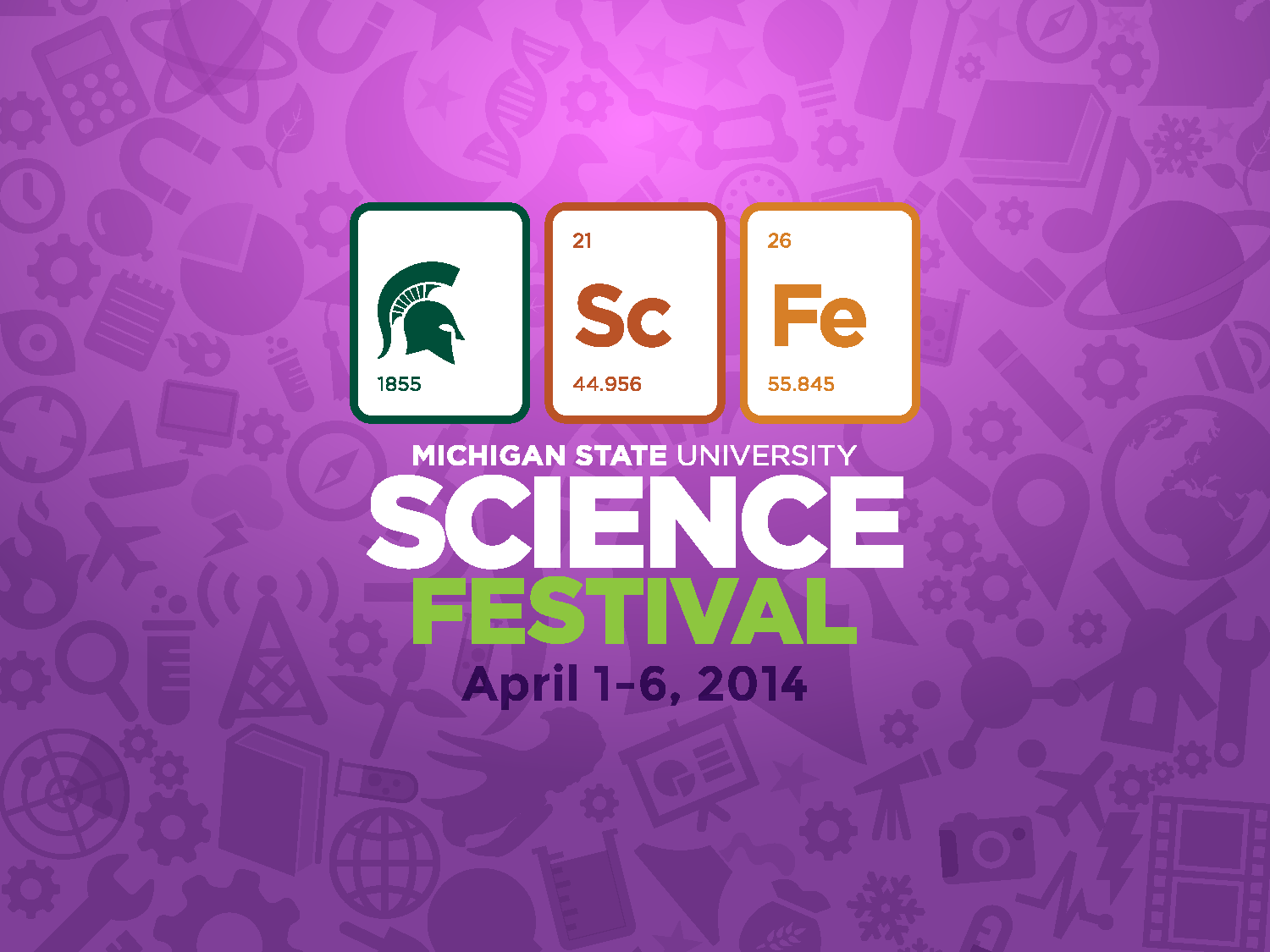 NOV 6TH
Annually in April
sciencefestival.msu.edu
Followed by workshops, tours, and demonstrations!
FRIB on the MSU campus
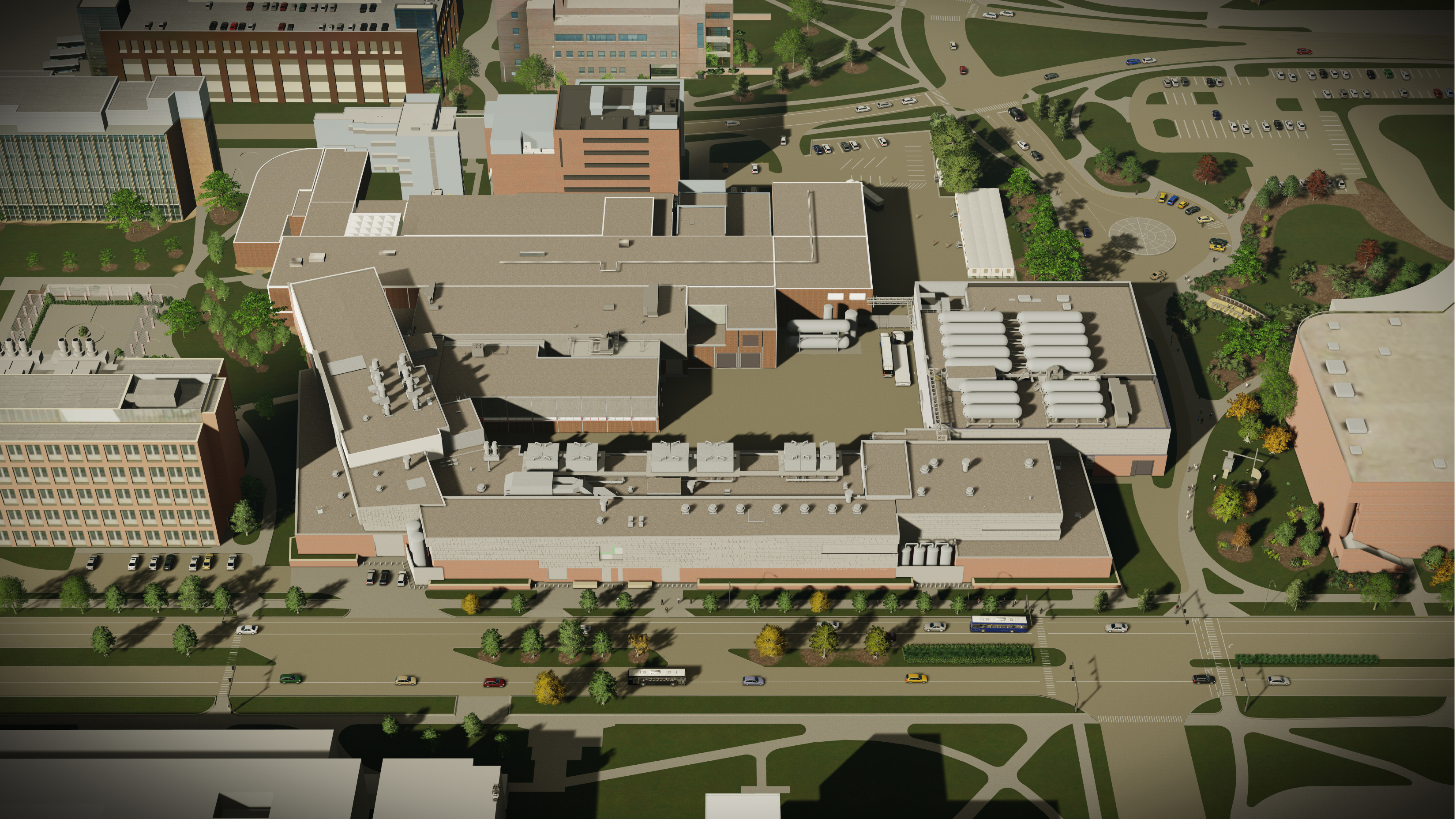 
DAIRYSTORE
(one
block)
SHAW LANE
BOGUE STREET
WHARTON
CENTER

Offices/Labs
Lobby
Detectors/Experiments
SRF Assembly
Target
Highbay
Ion Sources
Linac Support Building
WILSON ROAD
Special COVID-19 Considerations
Thanks for helping us  alleviate COVID risk by:
Not attending the tour if you feel sick
Wearing a mask over nose and mouth
Maintaining 6-foot separation when possible
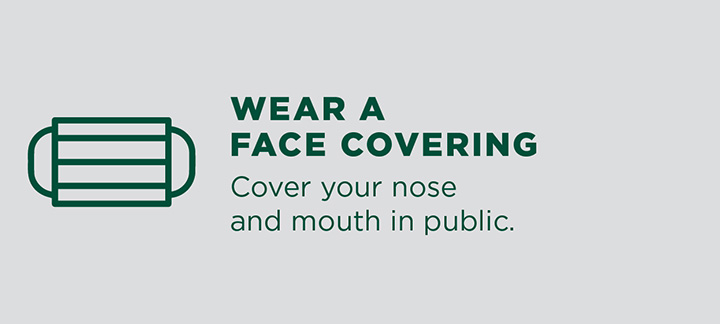